Modern
Transport
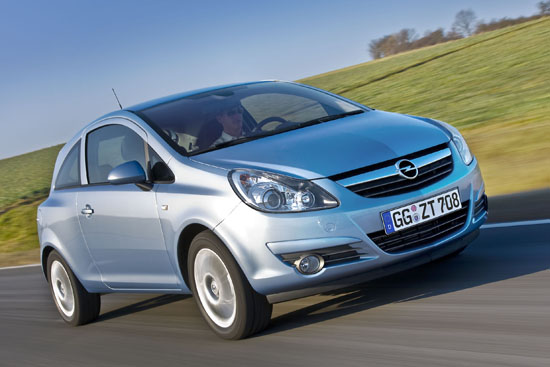 Car
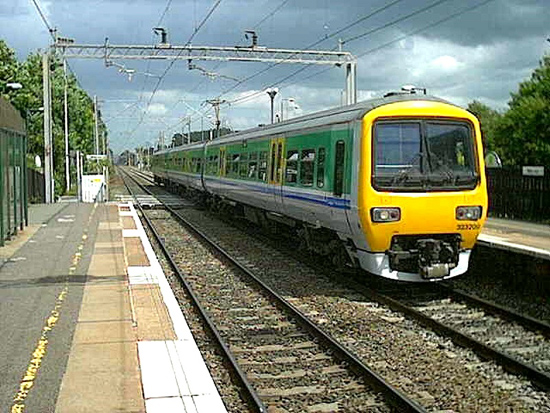 Train
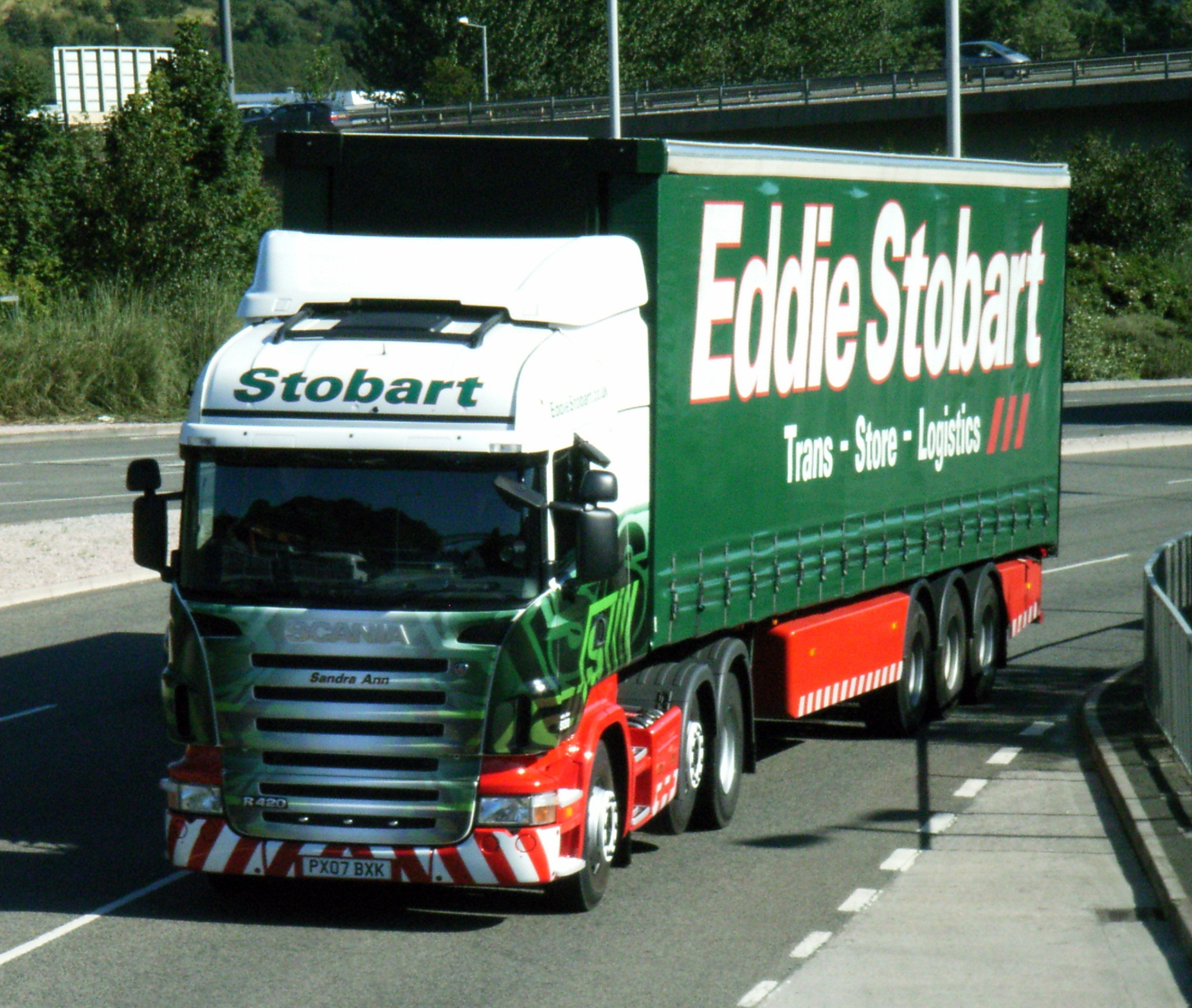 Lorry
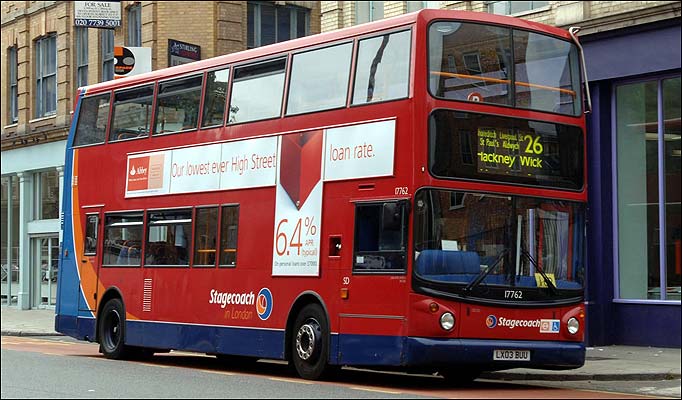 Bus
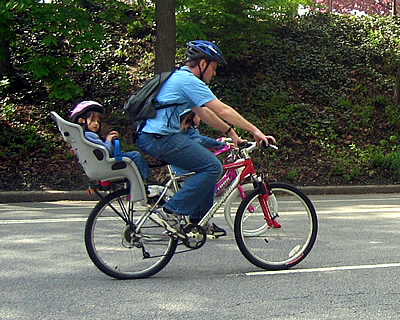 Bicycle
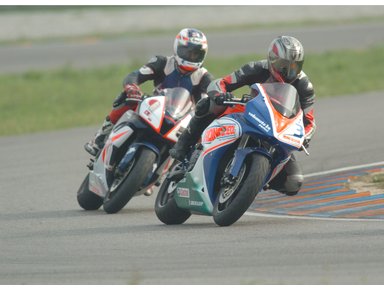 Motorbike
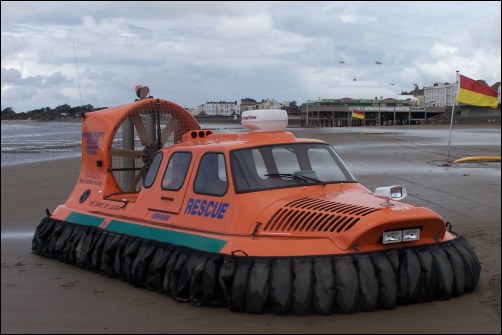 Hovercraft
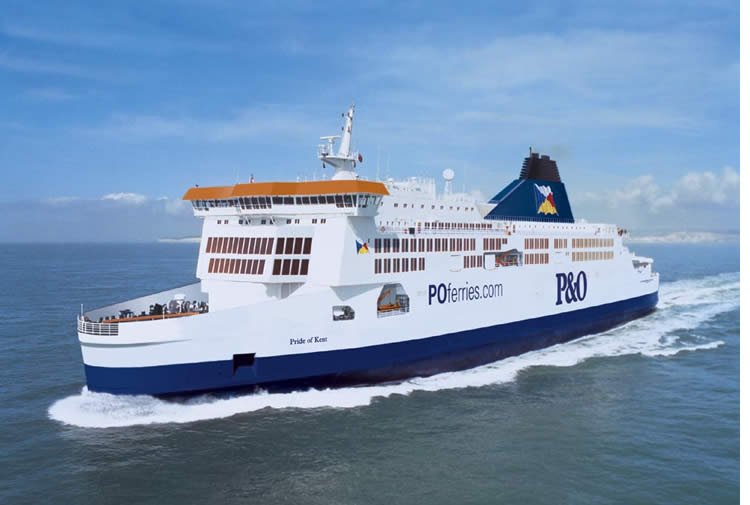 Ferry
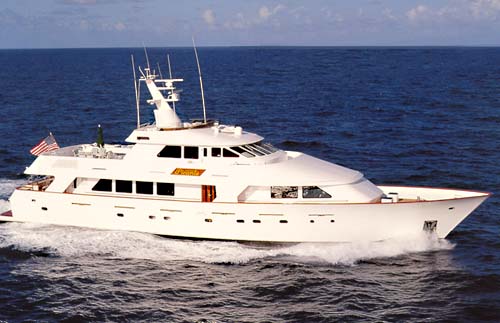 Yacht
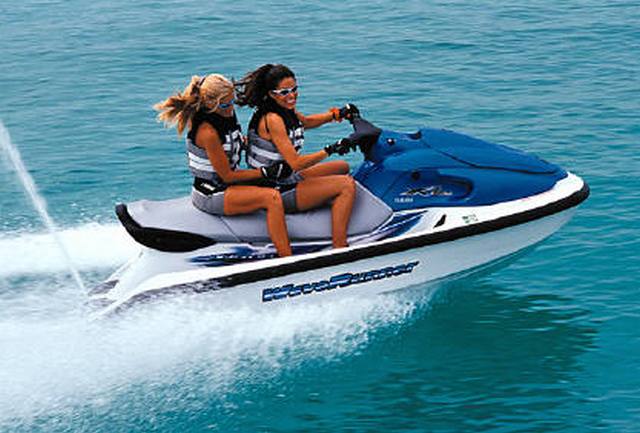 Jet Ski
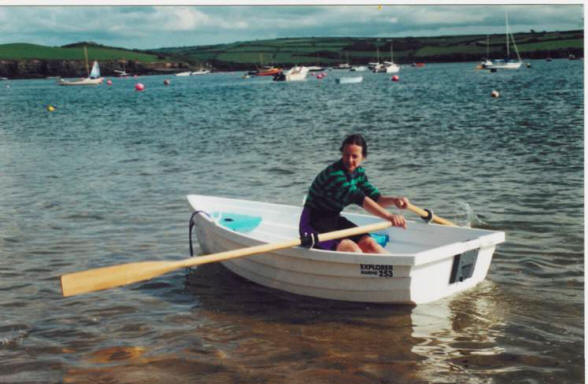 Rowing Boat
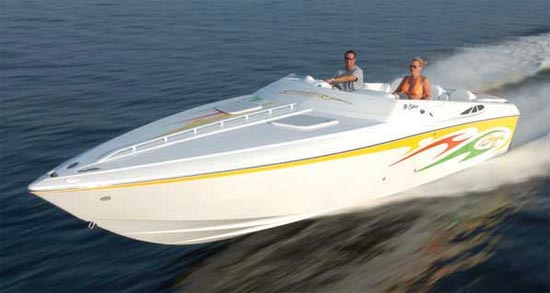 Speed Boat
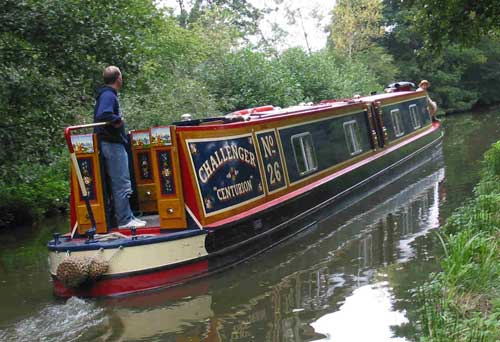 Narrow
Boat
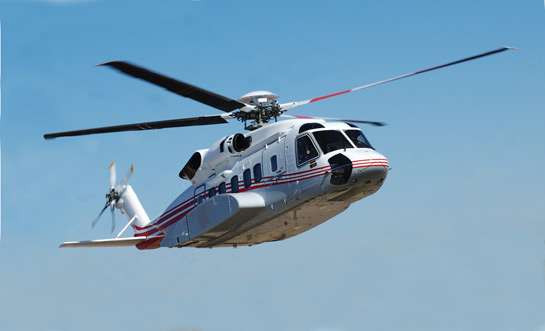 Helicopter
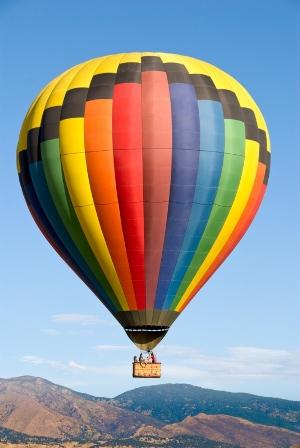 Hot Air Balloon
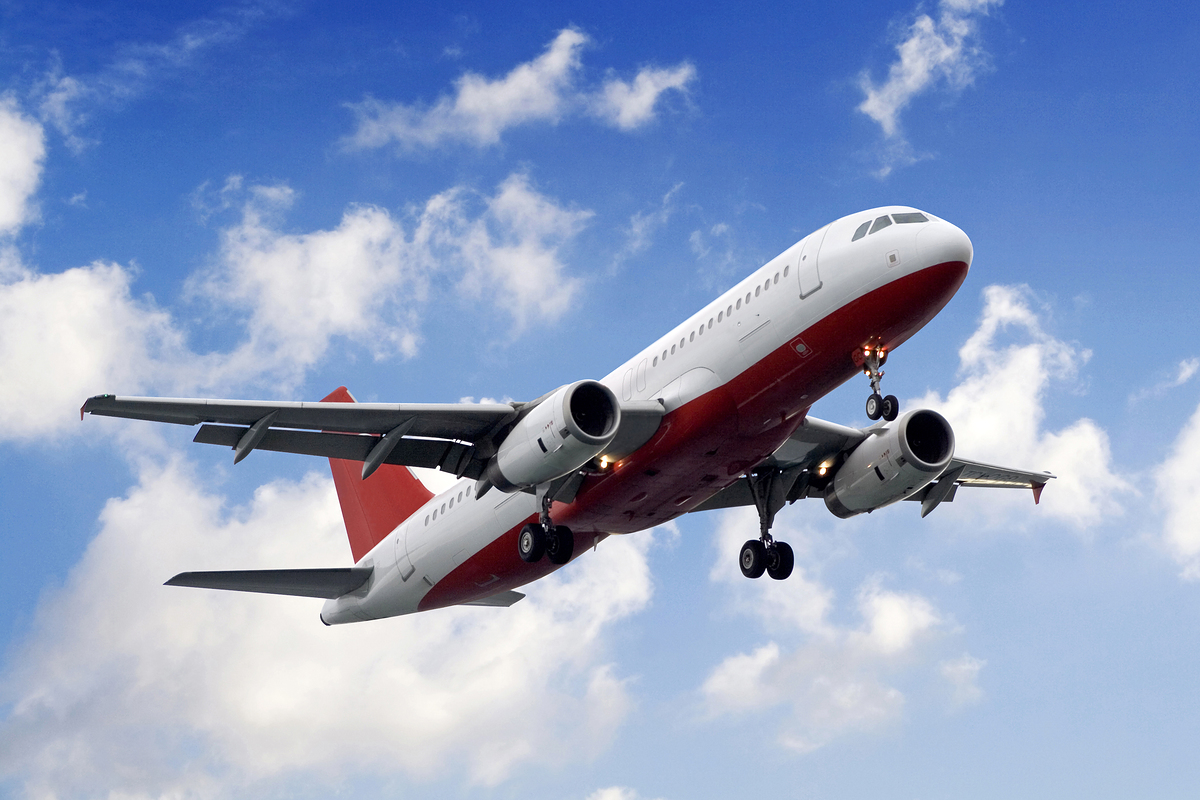 Aeroplane